Opleidingsvorm 2 (OV2)
30/01/2025
De 3master
Opleidingsvorm 2
Voor wie?
Leerlingen met 
 een matige verstandelijke beperking (type 2)
 gedrags- of emotionele problemen (type 3)
een fysieke beperking (type 4)
ASS (type 9)
Leerplicht tot 18 jaar 
Kunnen naar school komen tot 21 jaar
Mogelijkheid tot maximaal 3 schoolverlengingen
Toekomstperspectief
Begeleid werkmilieu
Maatwerkbedrijf (voormalige beschutte werkplaatsen)
Begeleid woonmilieu
Na afronden tweede fase: Attest maatschappelijk functioneren en participeren in een omgeving met ondersteuning en tewerkstelling in een werkomgeving met ondersteuning
Structuur
Ongeveer 70 leerlingen
9 klassen
2 fasen
Fase 1
Fase 2

Eventueel aangevuld met een extra jaar alternerend leren
Klassen worden ingedeeld op basis van:
Overgangscriteria 
Sociale vaardigheden
Leeftijd
Voorkeur BGV (fase 2)
Structuur
Lessen zijn opgedeeld in:
Algemene Sociale Vorming (ASV)
Beroepsgerichte Vorming (BGV)
[Speaker Notes: KOP: 3 groepen die wekelijks doorschuiven.  Sport en spel, rust en ontspanning, fietsen of wandelen.]
ASV
REDZAAMHEID
Tweewekelijks winkelen en koken, opstellen winkellijst a.d.h.v. budget
Maandelijks bezoek aan bibliotheek 
3x per schooljaar: tavernebezoek
Onderhoud i.f.v. wonen

PROJECT
Thema’s: i.f.v. leefwereld 
Opbouw en uitdieping ngl. leeftijd
KOP: Klas Overkoepelend Project in FASE 1
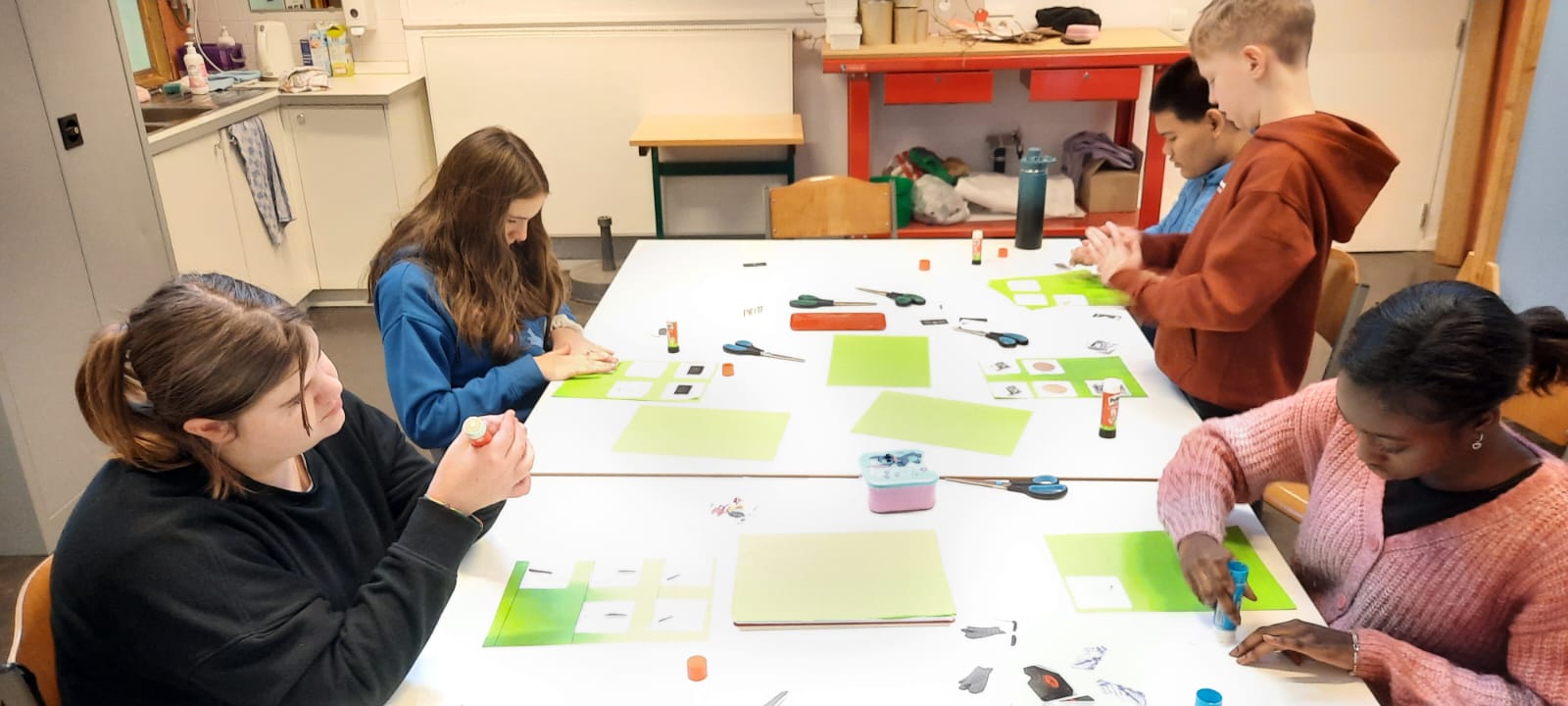 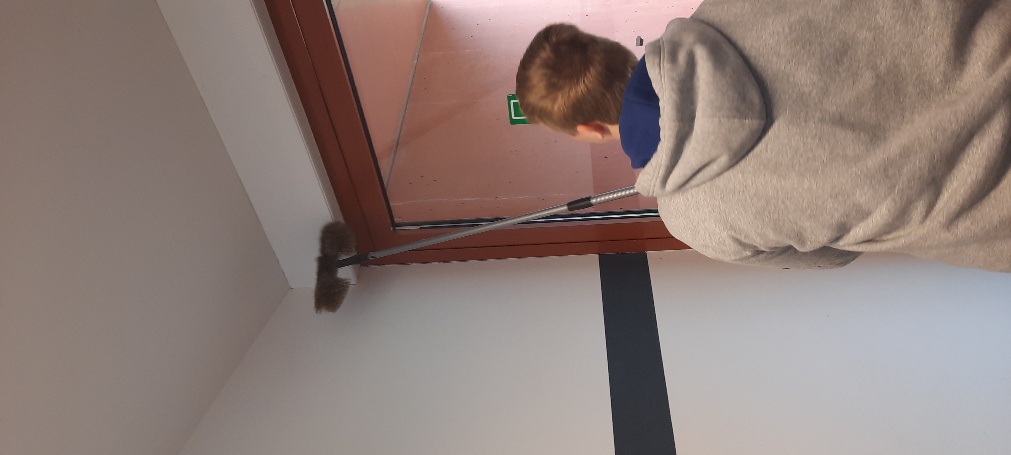 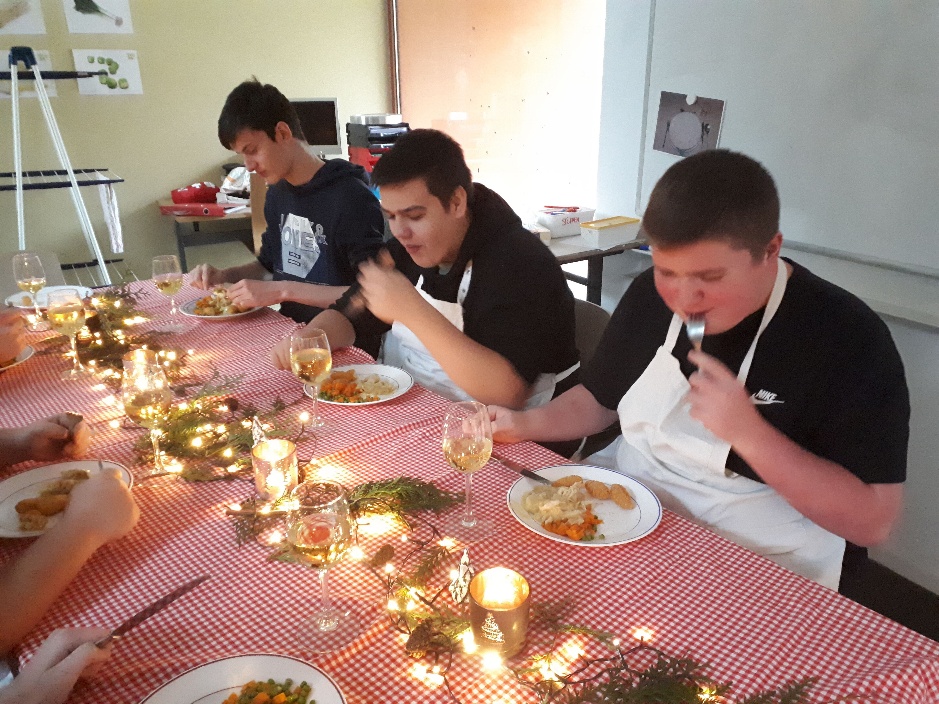 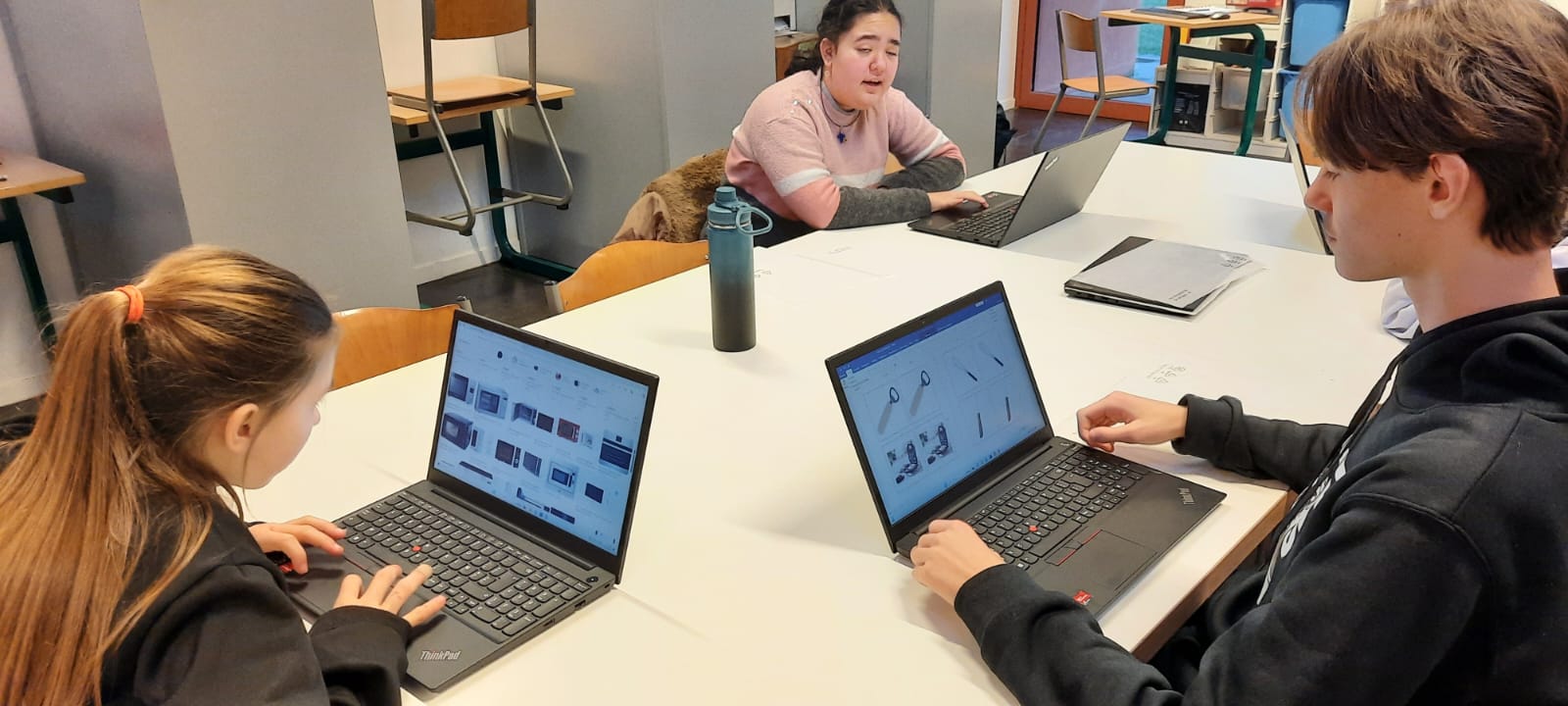 BGV – Beroepsgerichte vorming
Opgedeeld in 5 vakken (afhankelijk van fase):
Bandwerk
Atelierwerk
Strijkatelier
Onderhoudsatelier
Werkatelier

Nadruk ligt op bandwerk		beste kans op tewerkstelling
BGV
Bandwerk
Aanleren van vaardigheden die nodig zijn in een maatwerkbedrijf via
Werken voor derden
Handvaardigheidsoefeningen
Dagstages op de werkvloer
Werkatelier
Bandwerk
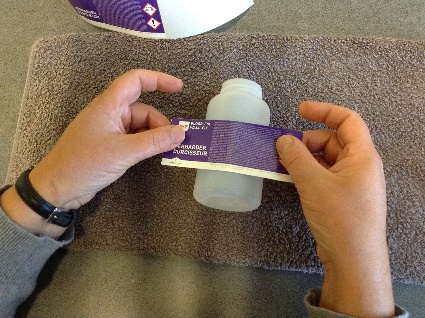 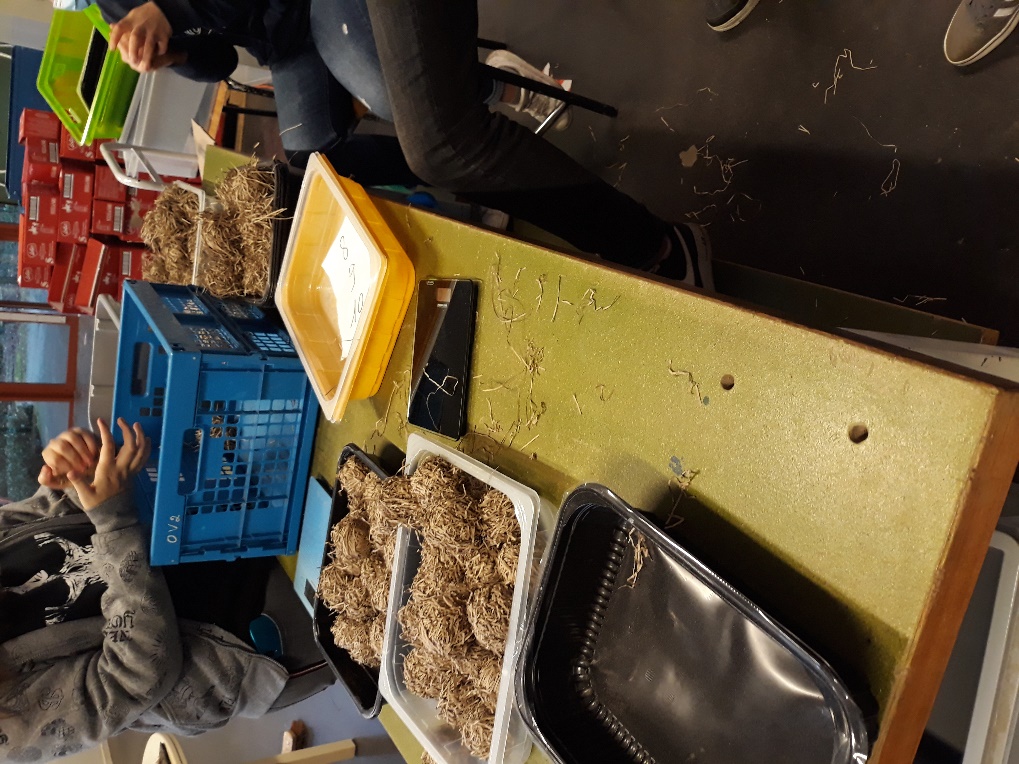 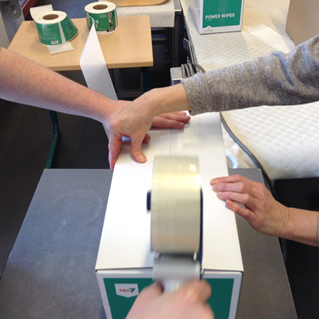 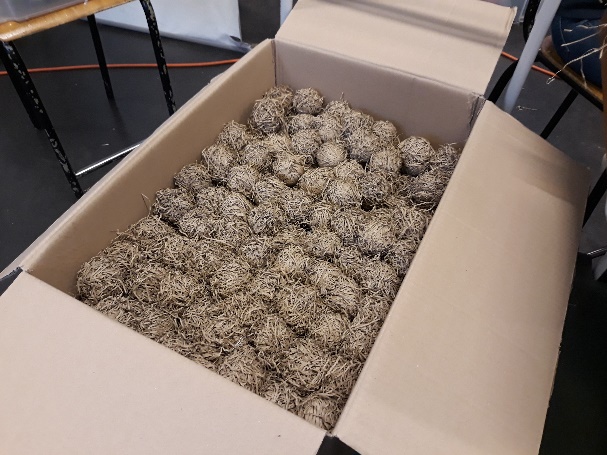 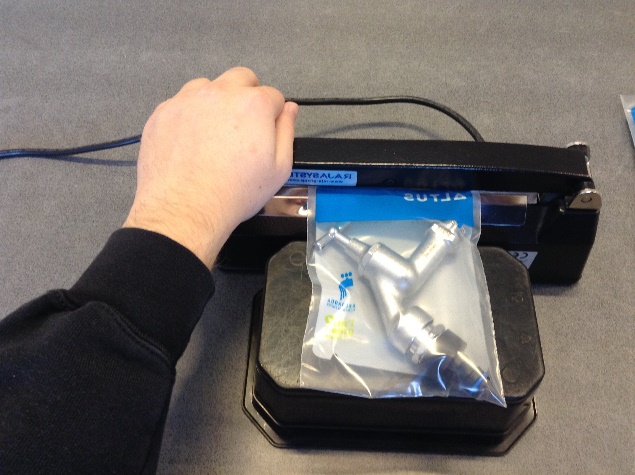 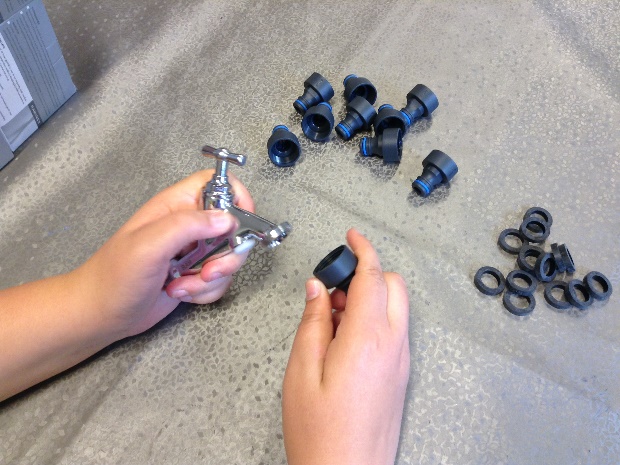 Stappenplan
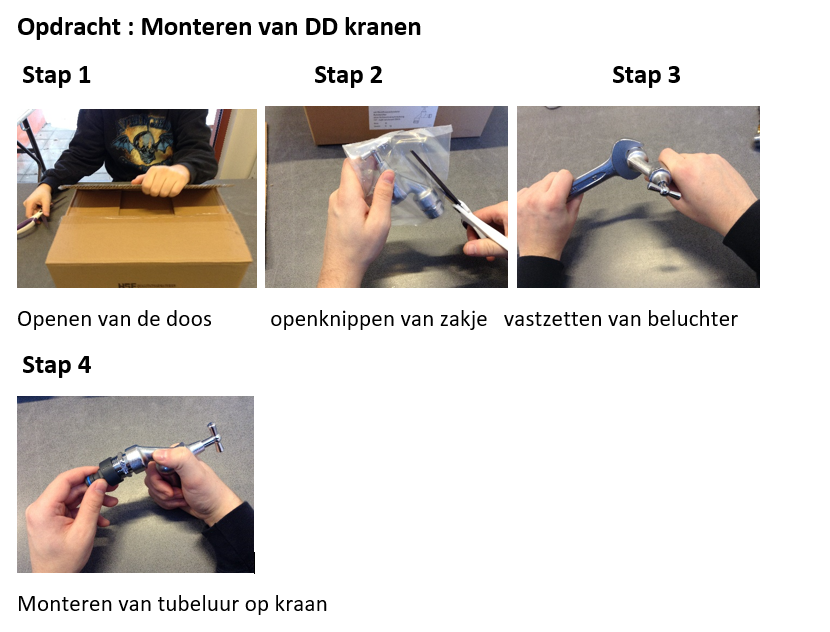 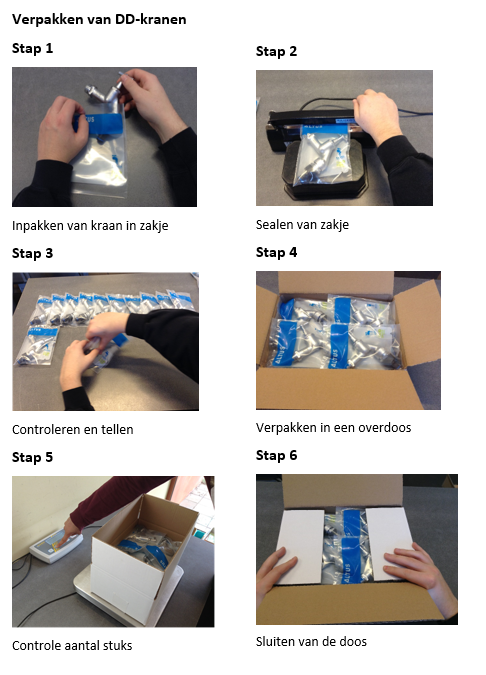 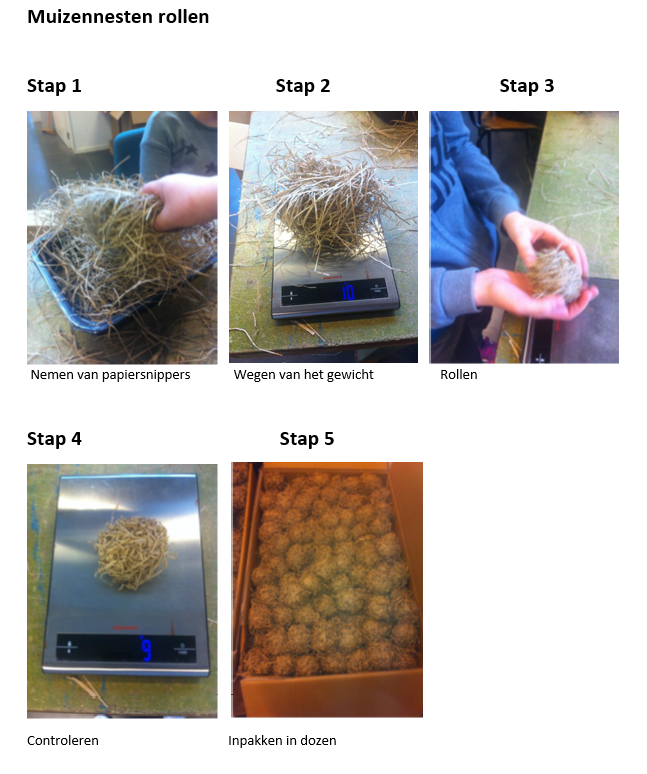 Atelierwerk
Aanleren van vaardigheden die nodig zijn om te werken in een groendienst en om kleine herstellingen uit te voeren.
Groenzorg
Onderhoud van het schooldomein
Onderhoud van kerkhof
Werken buiten de school
Aanplanten van perkjes of hagen
Klinkers leggen		
Vanaf de tweede fase mogen de leerlingen met machines werken.

Fietsatelier
Reinigen van fietsen
Demonteren van fietswrakken
Monteren van eenvoudige onderdelen
Basisonderhoud van fietsen

Basisvaardigheden houtbewerking en schilderen
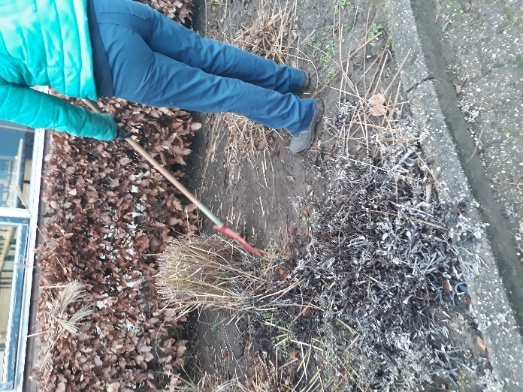 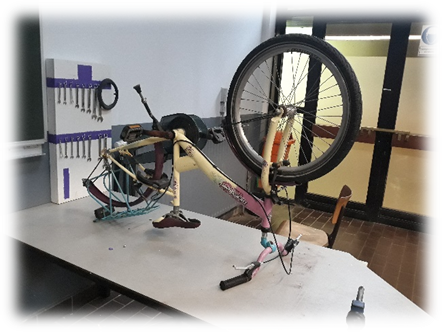 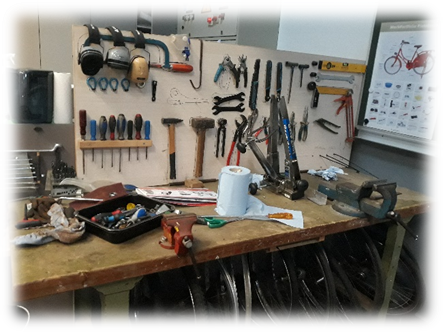 Onderhoudsatelier
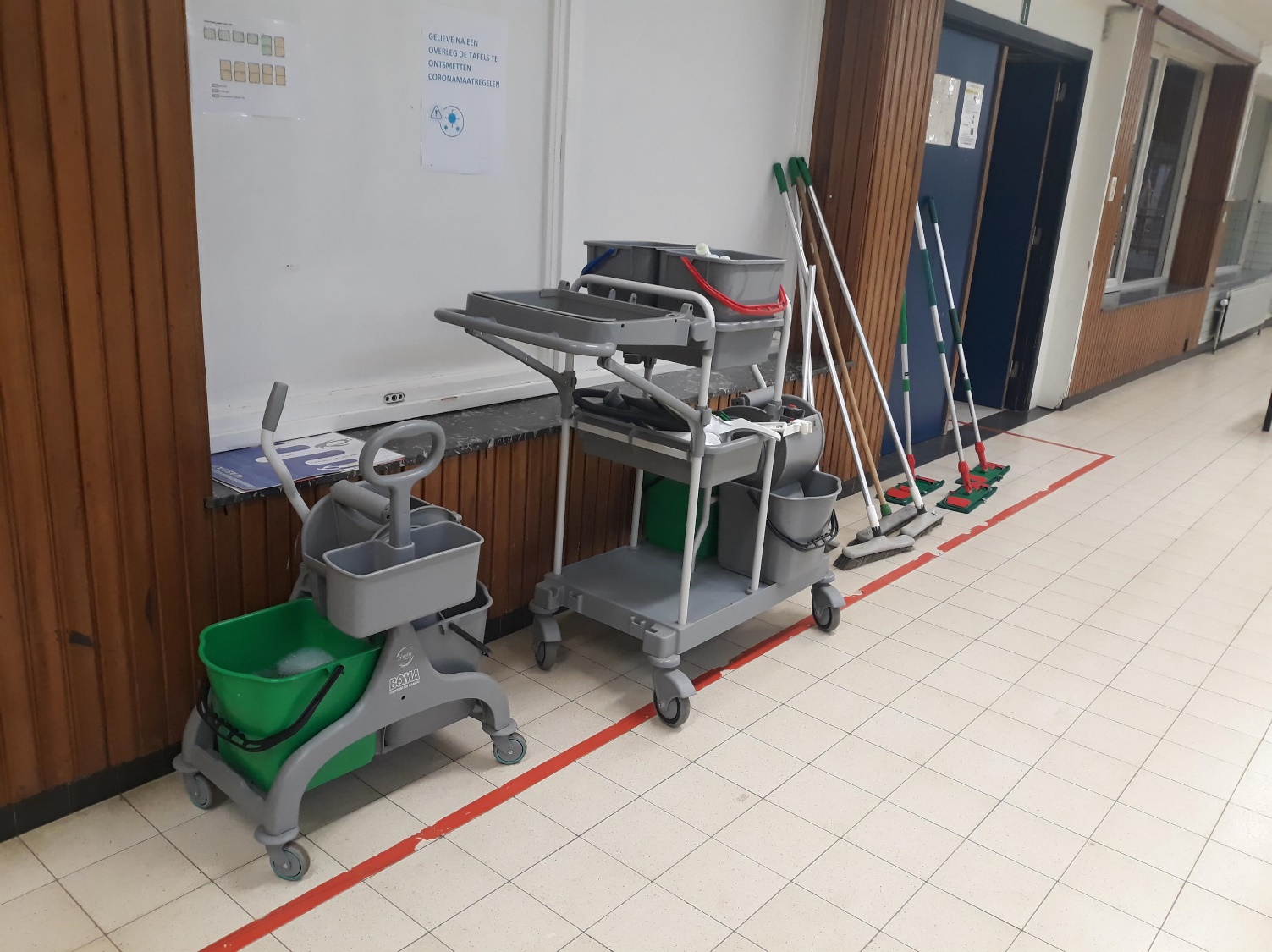 Aanleren van industrieel onderhoud
Geen huishoudelijk onderhoud!
Onderhouden van refters, rusthuizen, bedrijven,…
Strijkatelier
Huishoudelijk strijken: handdoeken, zakdoeken
Industrieel strijken: strijken van kledij personeel, lakens en doeken van de school met bv strijkrol
Strijkatelier
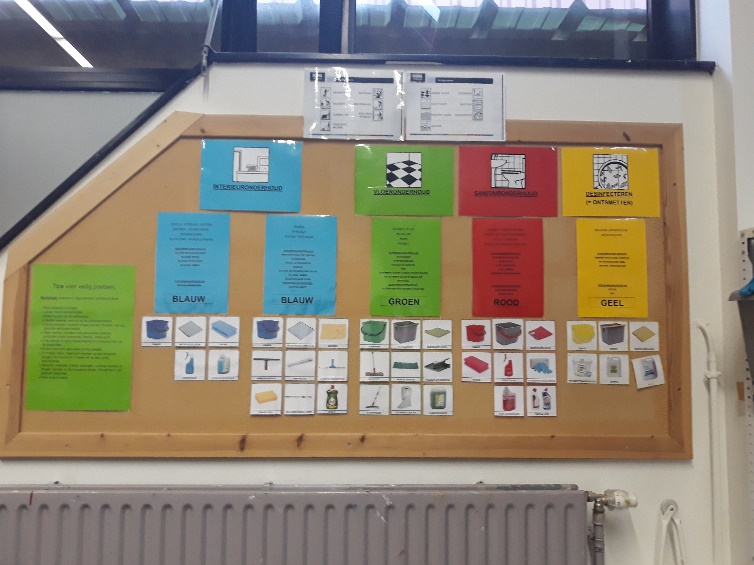 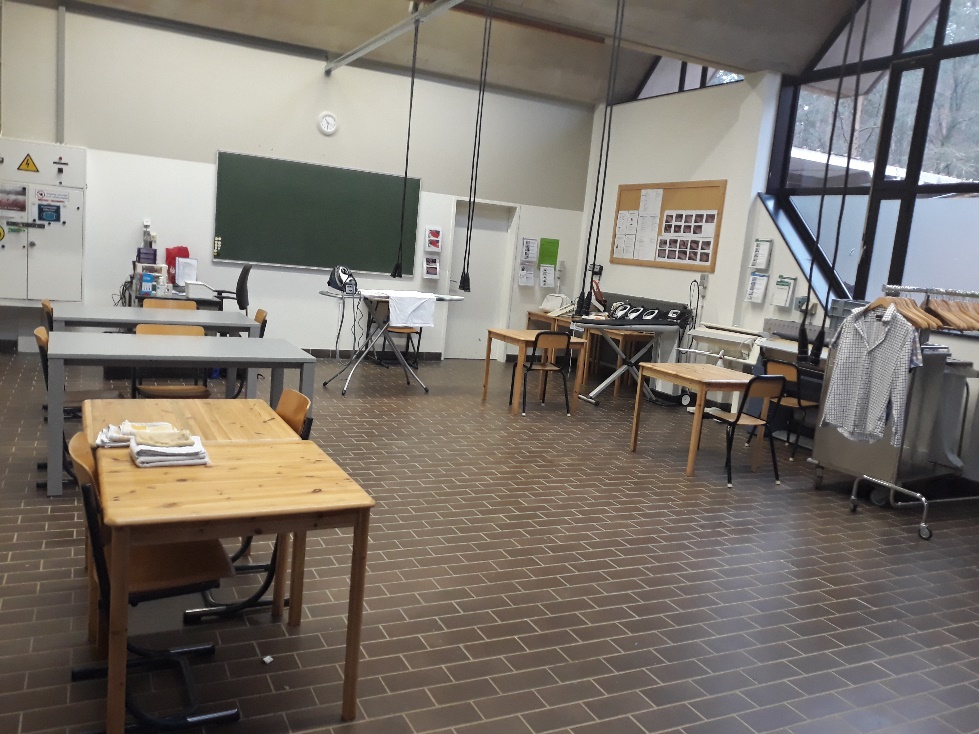 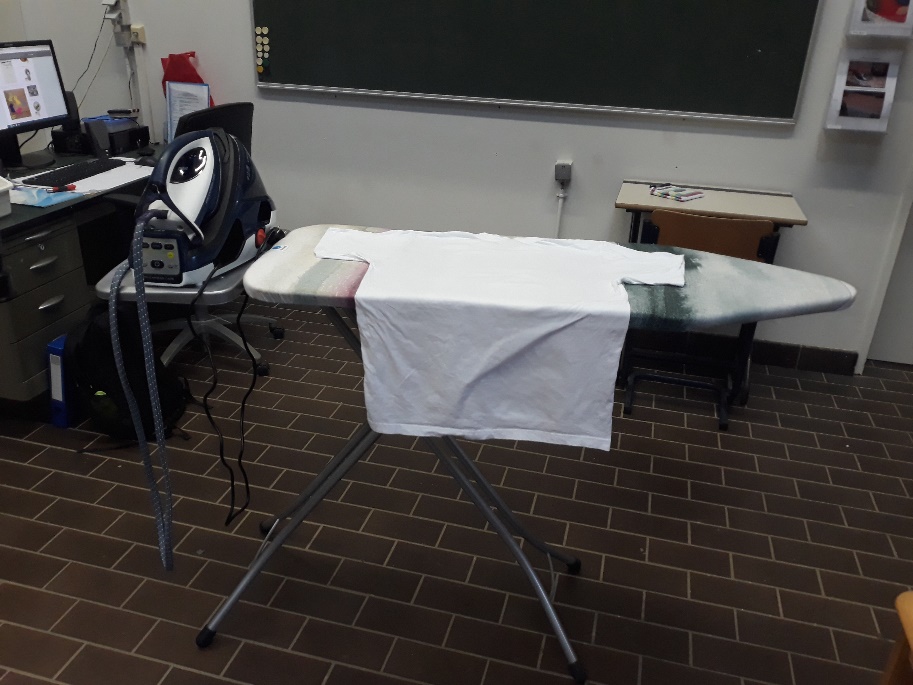 Werkatelier
Doel: overgang lager – secundair verzachten

Doosjes
Dieren verzorgen
Wandelen
Snoezelen
Onthaalmoment 
…
Alternerend leren (optioneel)
Deeltijds traject voor het laatste schooljaar
2 dagen school en 3 dagen stage
Voorbereiding op tewerkstelling
Rapporten
3 rapporten per schooljaar
Per rapport evaluatie van:
Vakinhoudelijke prestaties
Werkhouding per vak
Algemene houding (attitude, discipline, orde, stiptheid)
Starters
Speelplaats
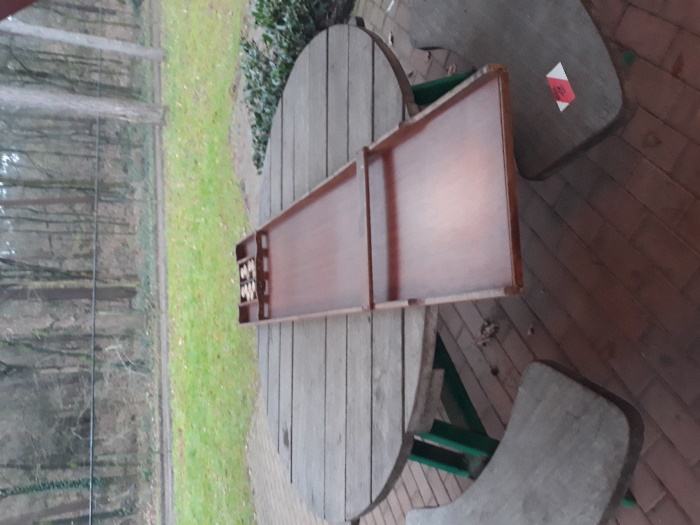 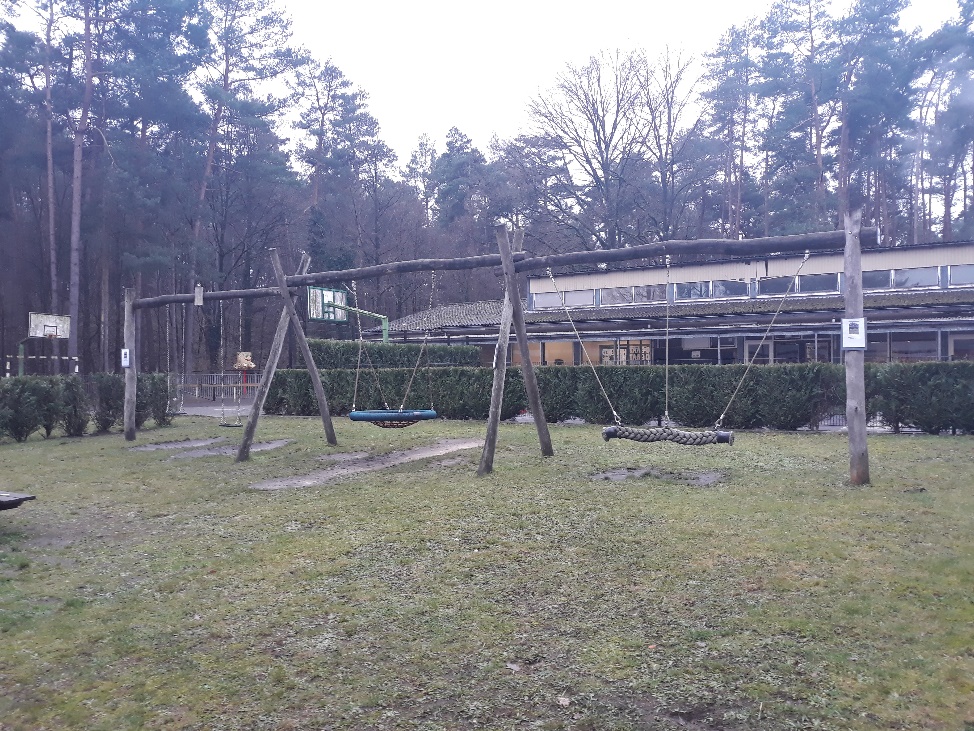 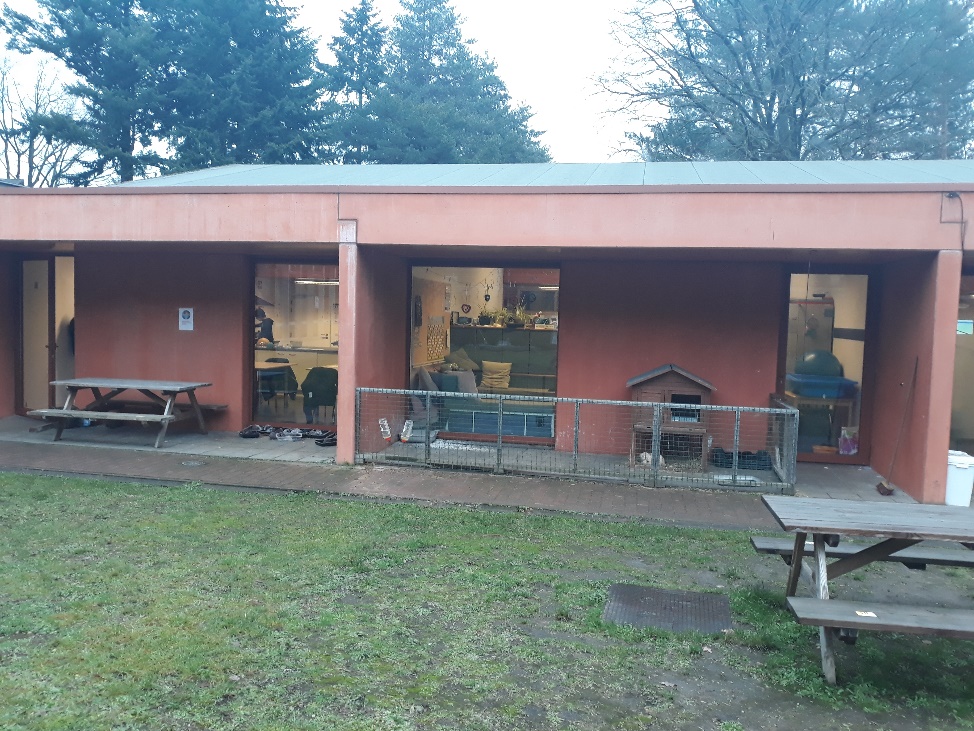 Klaslokaal startklas
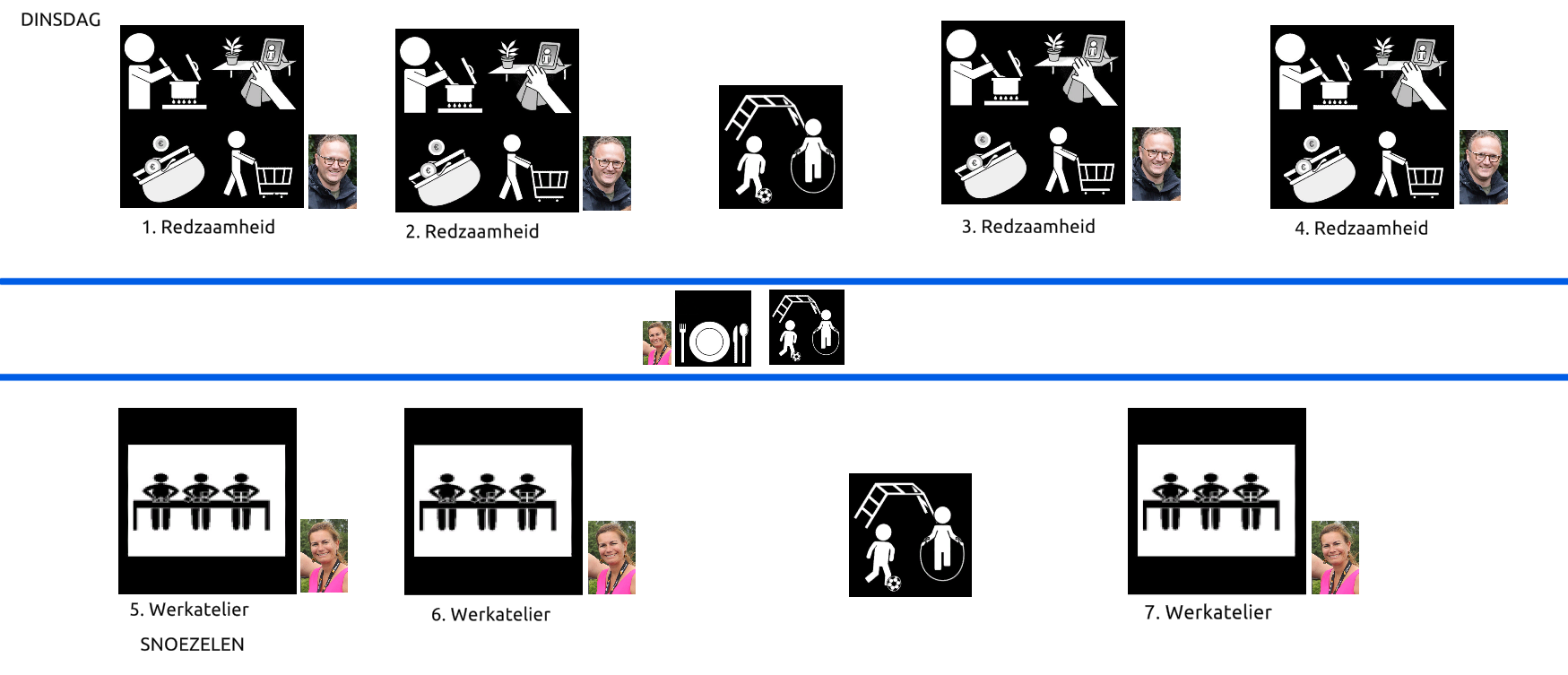 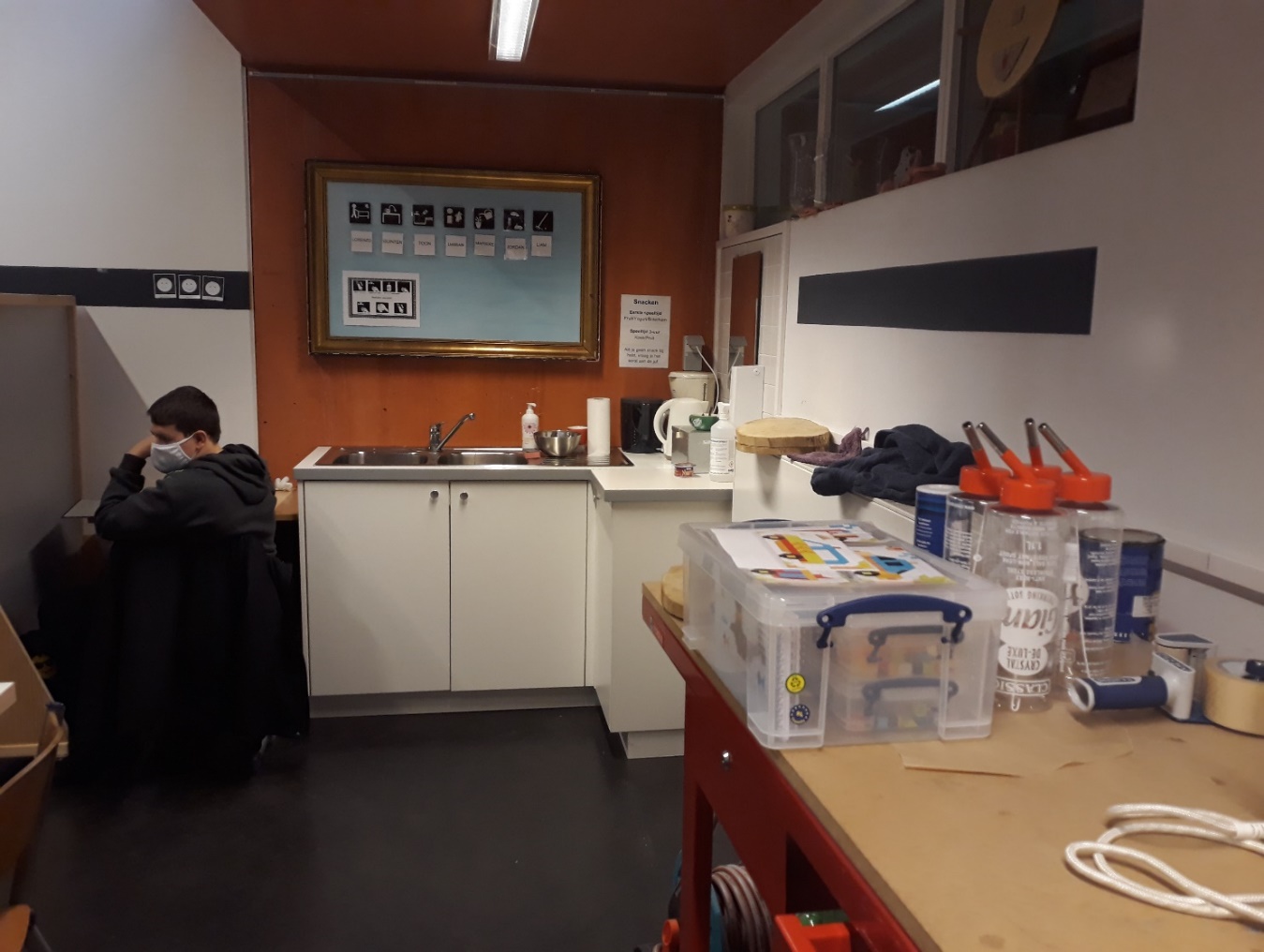 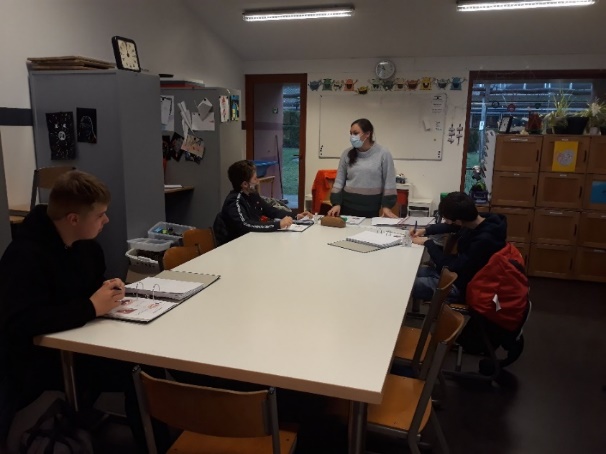 BGV
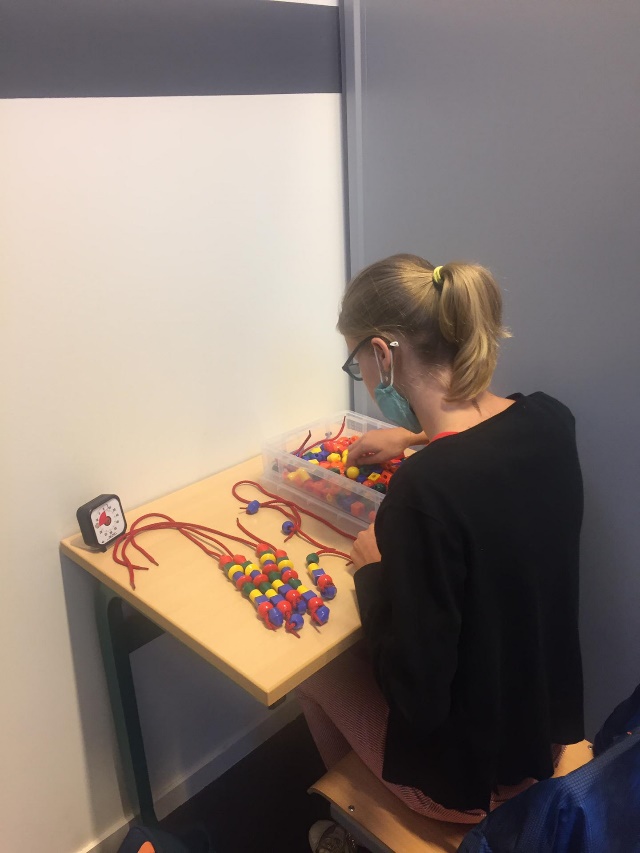 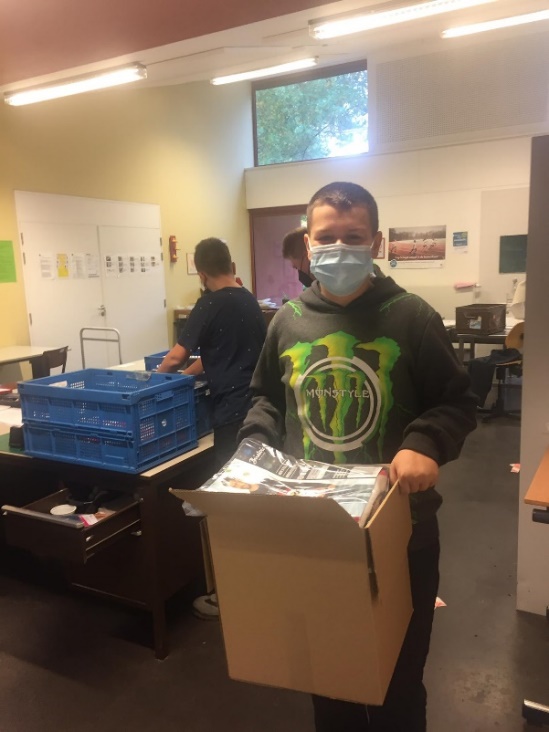 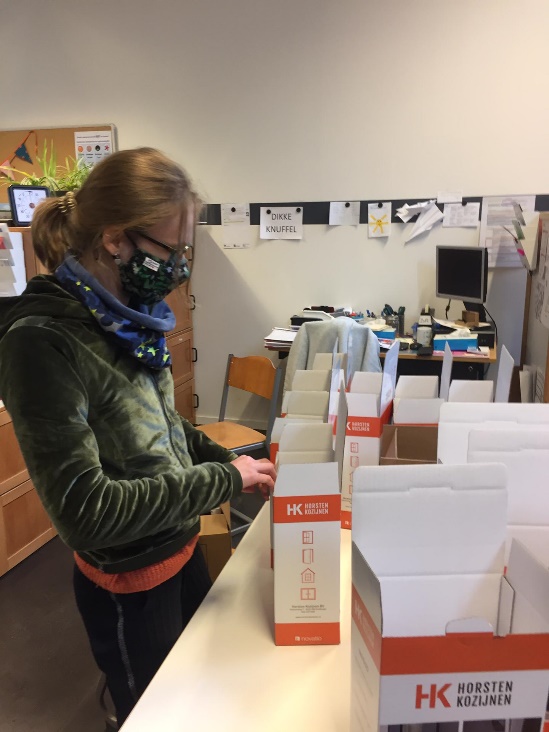 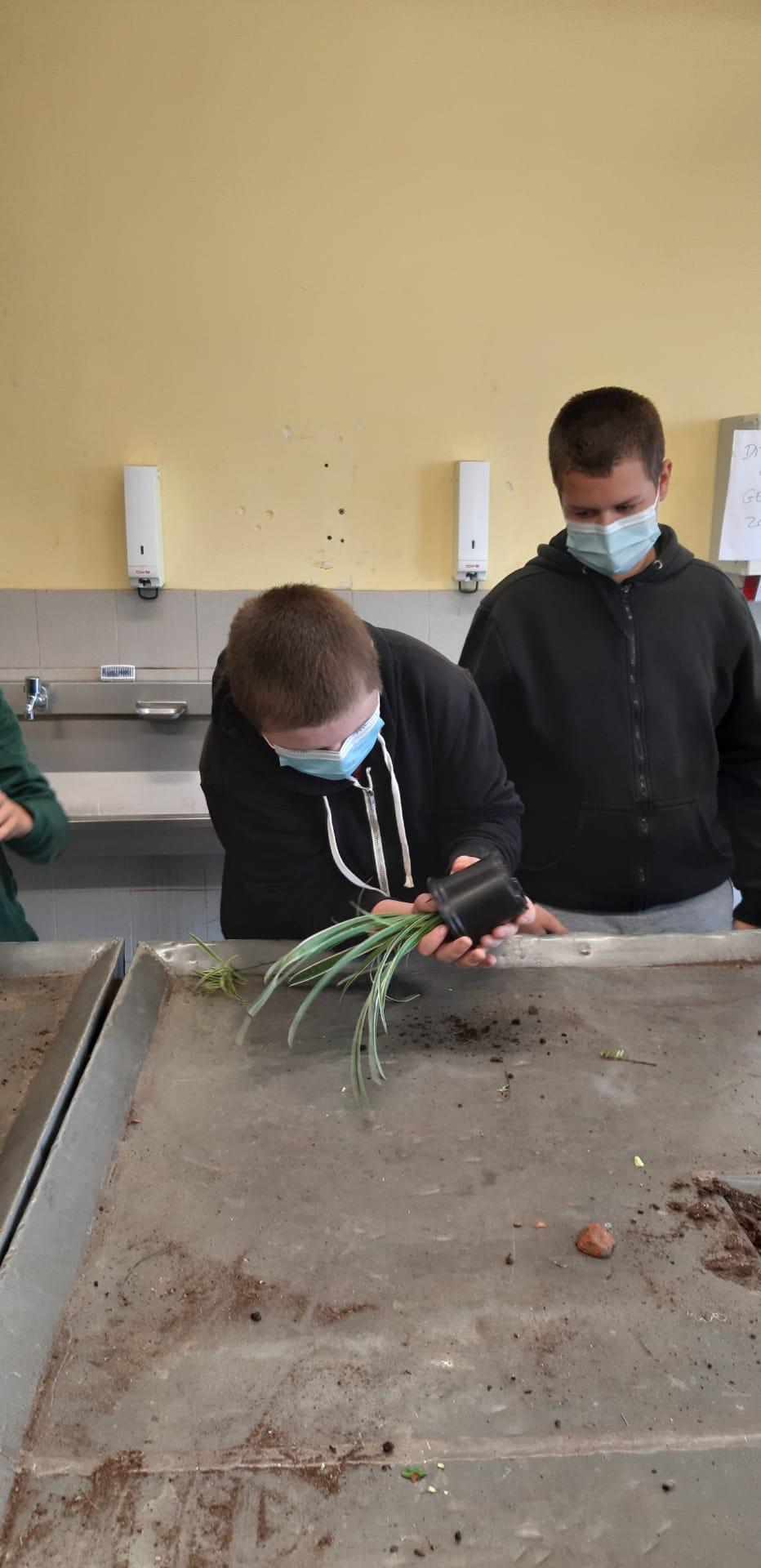 Team
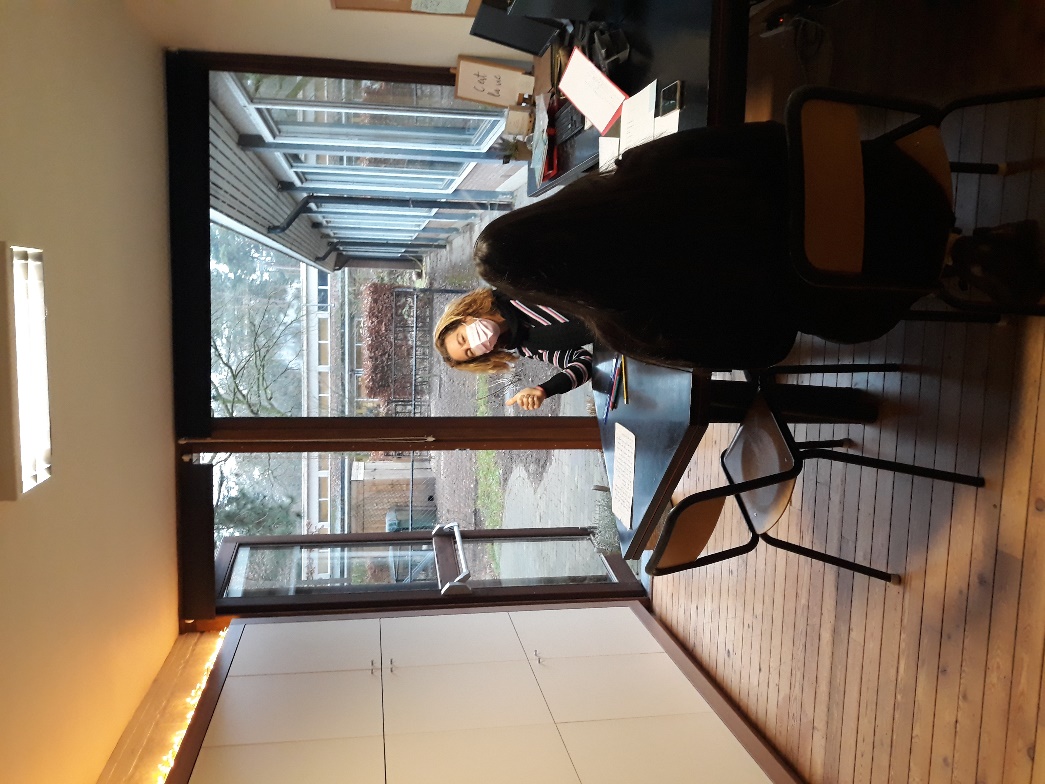 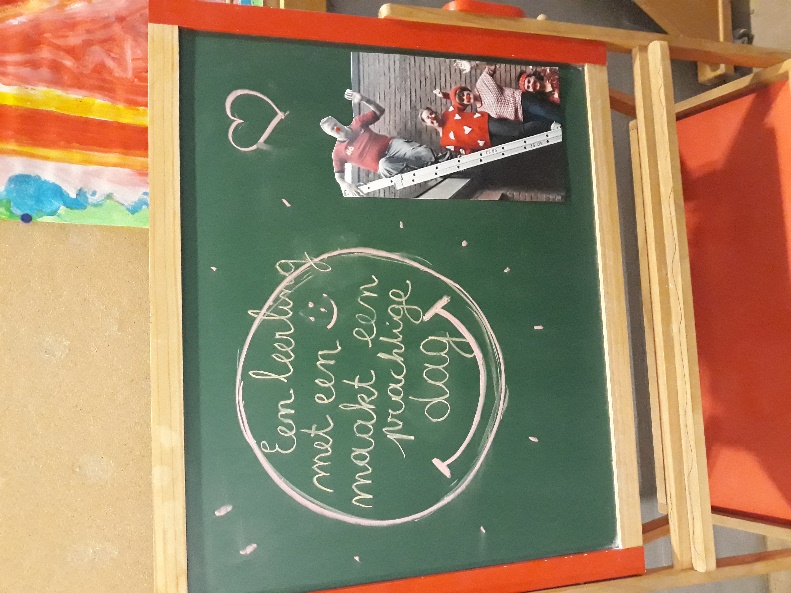 Leerkrachten
Logopedist
Kinesist
Kinderverzorgsters
Orthopedagoog
Verpleging
Leerlingenbegeleiding 
Technisch adviseur
Directieteam
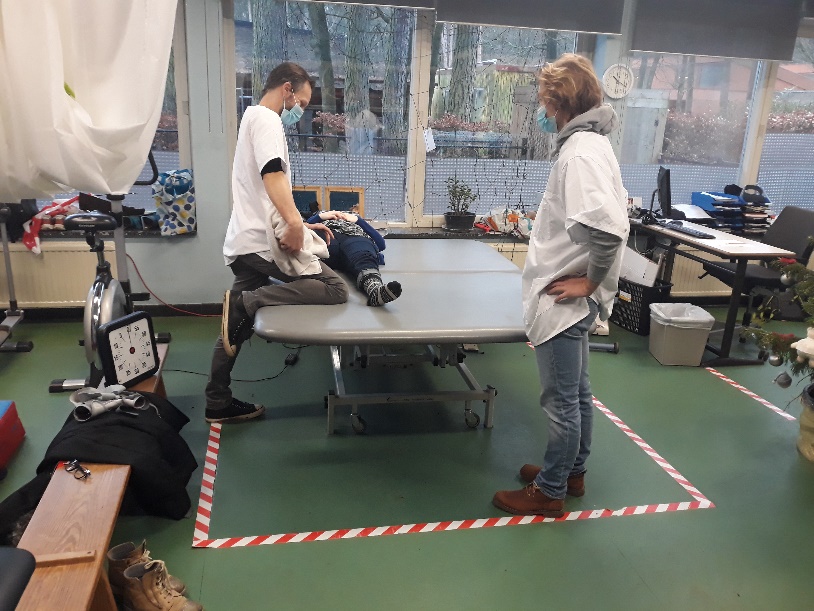 Welbevinden
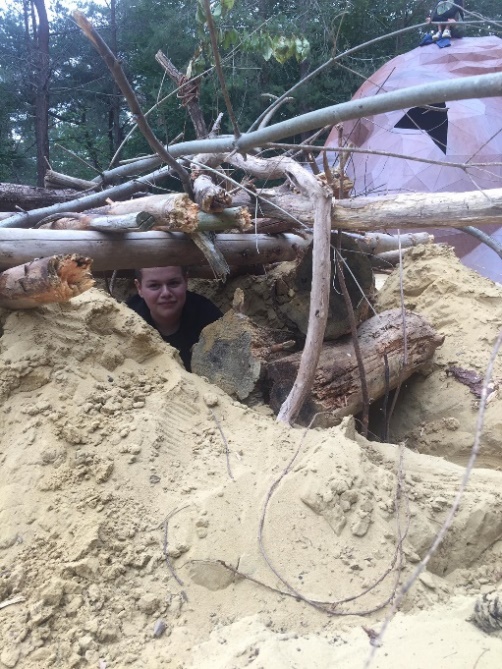 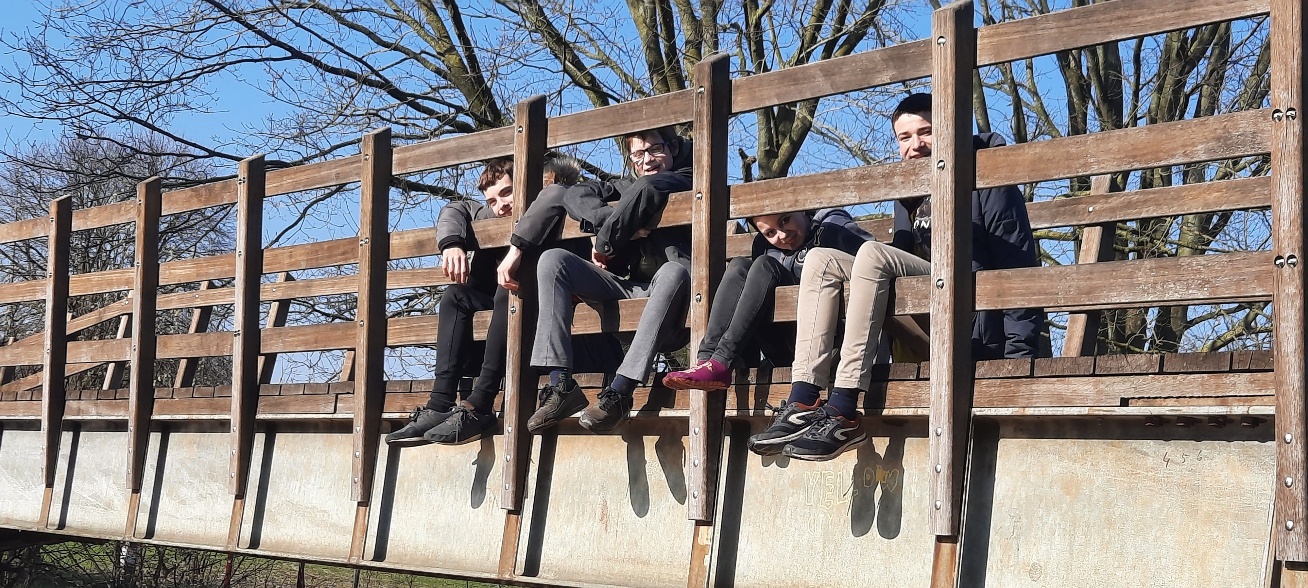 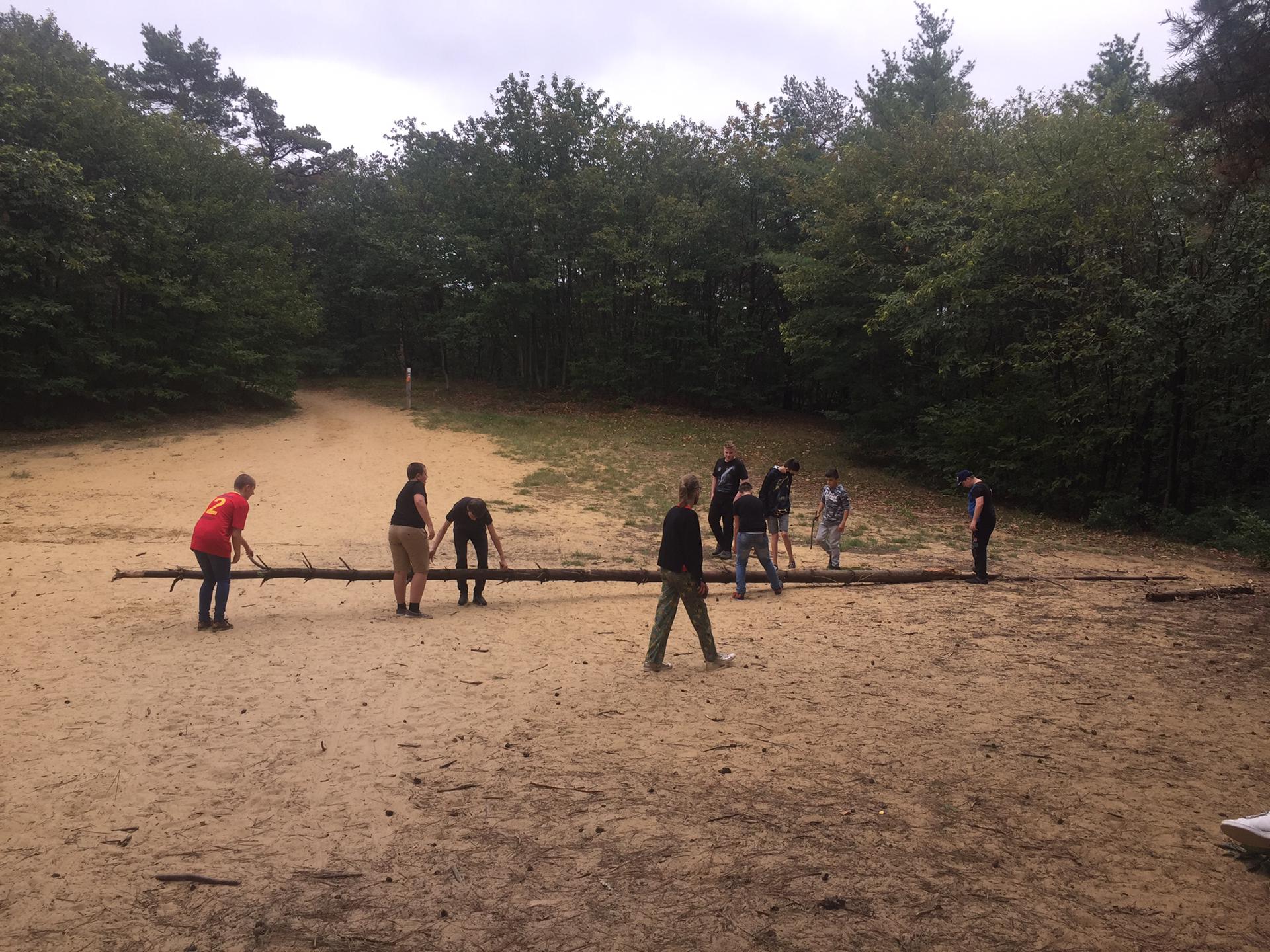 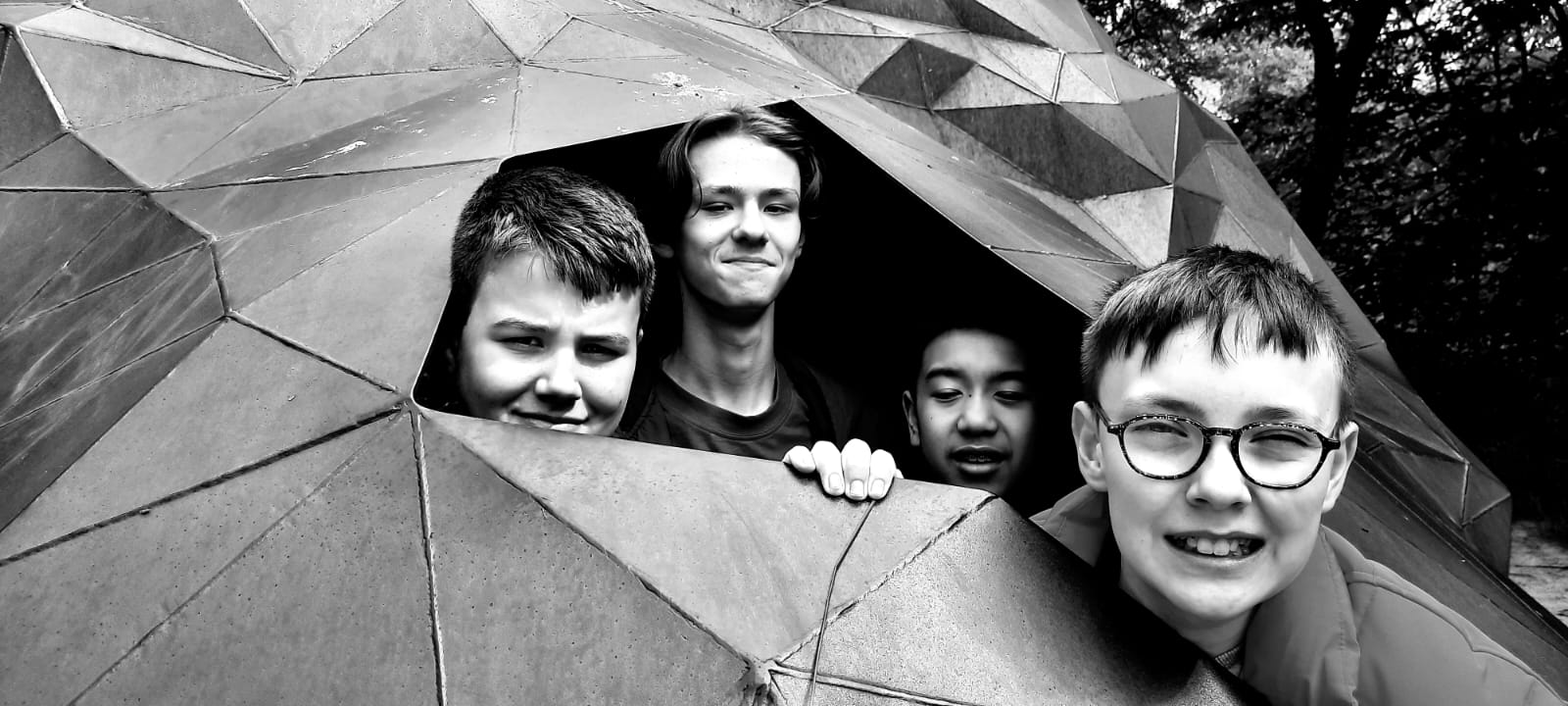 Contacten met ouders
Kennismaking met nieuwe leerlingen
		nu en eind augustus
Bespreking overgang (voor nieuwe leerlingen)
Oudercontacten
Klassenraden met ouders (incl. bespreken rapport)
Reflectieavond 
Huisbezoeken
Telefonisch
Smartschool
Brieven via Smartschool
Schoolgids
Praktische info
Schooluren:
Maandag, dinsdag, donderdag, vrijdag: 8.55 uur – 16.00 uur
Woensdag: 8.55 uur – 12.30 uur

Bus:
Indien gewenst en vervoersgerechtigd wordt er busvervoer voorzien
Bij wijzigingen (verhuis, type, OV,…) moet dit opnieuw bekeken worden

Maaltijden:
Lunchpakket meebrengen
Geen warme maaltijden / geen soep
Leerlingen op MFC: krijgen ‘s avonds warme maaltijd
Aanmeldingsprocedure
Online aanmelden via https://www.de3master.be
Het oefenscherm is reeds actief (= niet officieel aanmelden, enkel oefenaanmeldingen)
Let op! Effectief aanmelden kan pas vanaf 10 maart 2025 om 10u

Het invullen van de plaatsen gebeurt op basis van de combinatie chronologie / toeval. Aangemelde leerlingen krijgen hierover bericht op 4/4.Aanmeldingen voor OV1 worden bekeken samen met de school Nautica in Merksplas (complementaire werking)
Voorrangsperiode lopende voor:
Broers en zussen
Kinderen van personeel
Aanmeldingsscherm
Oefenscherm op https://www.de3master.be  (reeds actief)
Goed informeren:
Attestering en advies van het CLB over de opleidingsvorm
Diagnose ASS?
Busvervoer:
http://onderwijs.vlaanderen.be/vind-de-meest-nabije-school-voor-buitengewoon-onderwijs
		Voor vragen hierover: Els Van Pelt 014/85 00 52
Aandachtspunten
Vrije plaatsen:
Tijdig aanmelden is belangrijk* met de datum en het tijdstip wordt deels rekening gehouden

Indien nood aan MFC: ook daar rechtstreeks aanmelden Apart aanmeldingssysteem, dus niet via de school.Voor een aanmelding dient een A-document opgesteld te worden. (CLB – mutualiteit)
Hoe verder kennismaken
Doedag: dinsdag 11 februari 2025

Opendeurdag: zondag 27 april 2025
Vragen? Voor vragen nadien kan u contact opnemen met Els van Pelt: els.van.pelt@de3master.be 014/85.00.52Ben je al fan van onze facebookpagina De 3master Campus Kasterlee secundair onderwijs | Facebook